NHIỆT LIỆT CHÀO MỪNG 
QUÝ THẦY CÔ GIÁO
VỀ DỰ GIỜ MÔN KHTN
LỚP 6A
TRÒ CHƠI : Tôi là ai ?
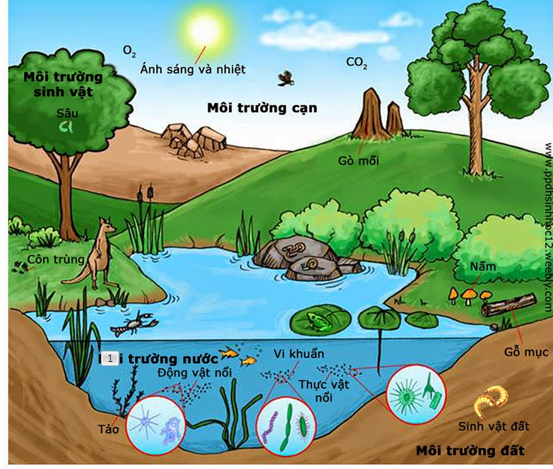 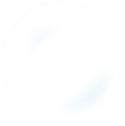 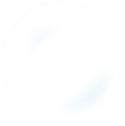 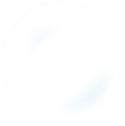 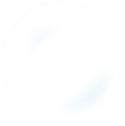 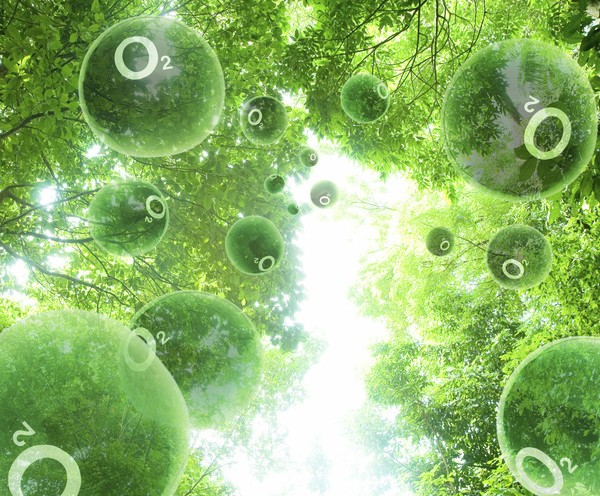 OXYGEN
1
Mọi sinh vật sống đều cần đến tôi
2
Tôi có mặt ở khắp mọi nơi trên trái đất.
3
Tôi là một thành phần của không khí.
4
Các bệnh nhân khó thở không thể thiếu tôi.
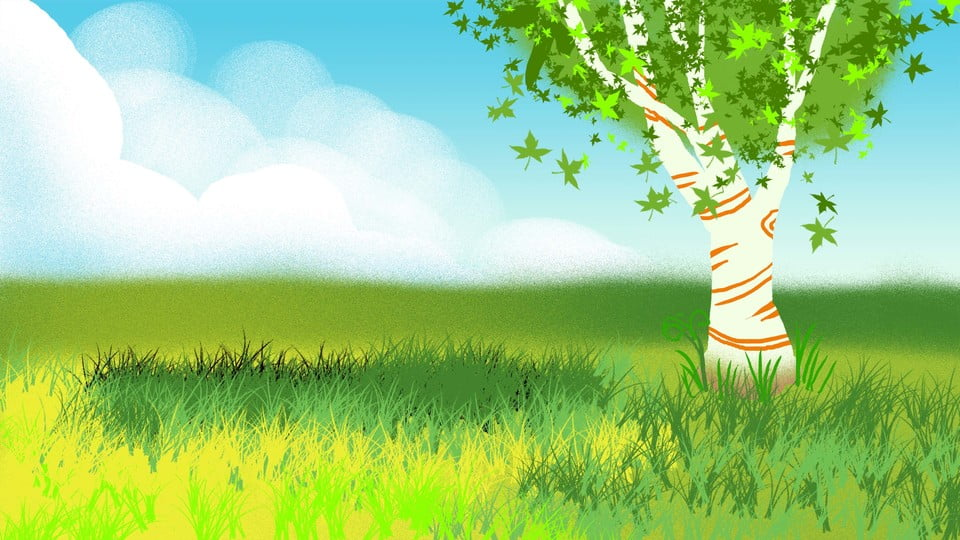 CHỦ ĐỀ 3: 
    OXYGEN VÀ KHÔNG KHÍ 
 TIẾT 7 - BÀI 9:
 OXYGEN
1. Một số tính chất của Oxygen
1. Oxygen có ở đâu?
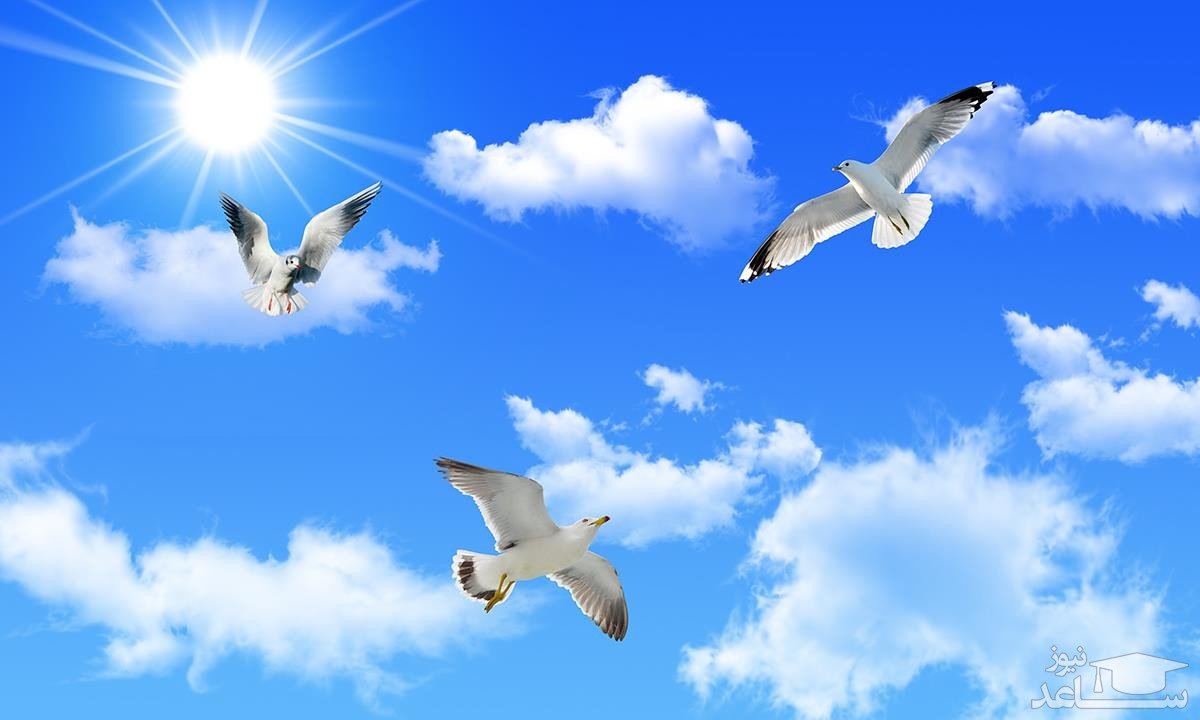 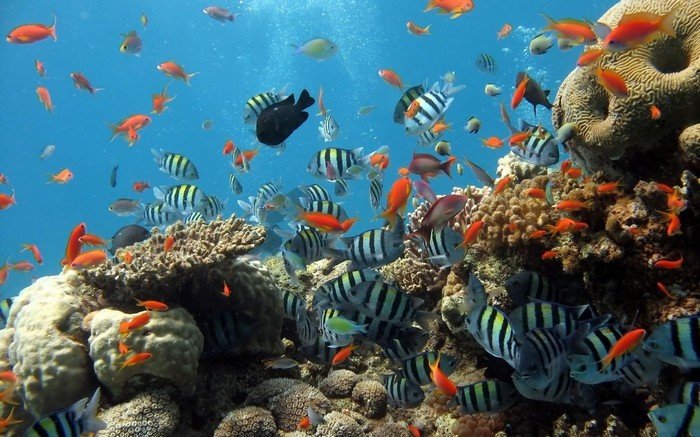 x
x
Môi trường không khí.
Môi trường trong nước.
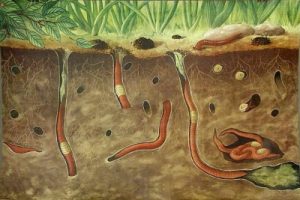 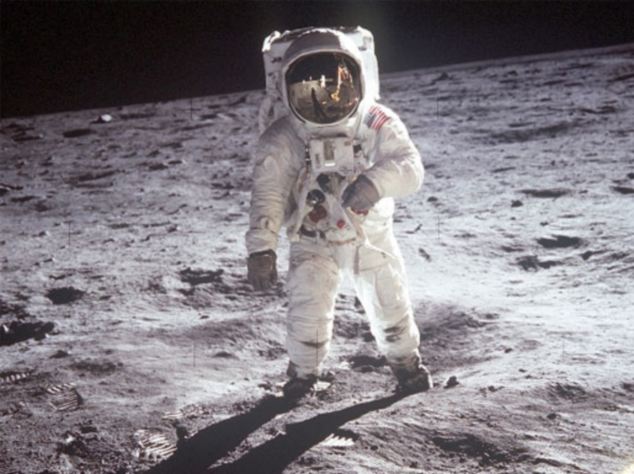 x
Mặt trăng.
Môi trường trong đất.
Quan sát hình ảnh 11.1 
Hoạt động NHÓM hoàn thành phiếu học tập số 1
PHIẾU HỌC TẬP SỐ 1
NHÓM:……..
Em hãy cho biết khí oxi tồn tại ở đâu?
……………………………………………………………
2. Thường xuyên hít khí oxi trong không khí, em có cảm nhận được màu, mùi, vị của oxi không?
…………………………………………………………………
3. Tại sao ở đám nuôi tôm thường lắp đặt hệ thống quạt khí ?
…………………………………………………………….........................................................................................................................................................................................................
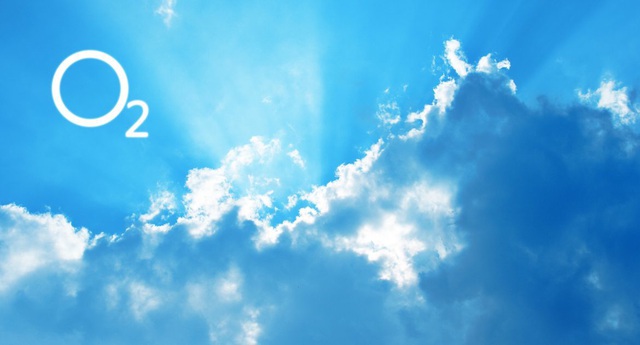 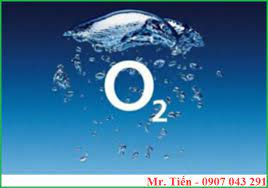 1 Em hãy cho biết khí oxygen tồn tại ở đâu?
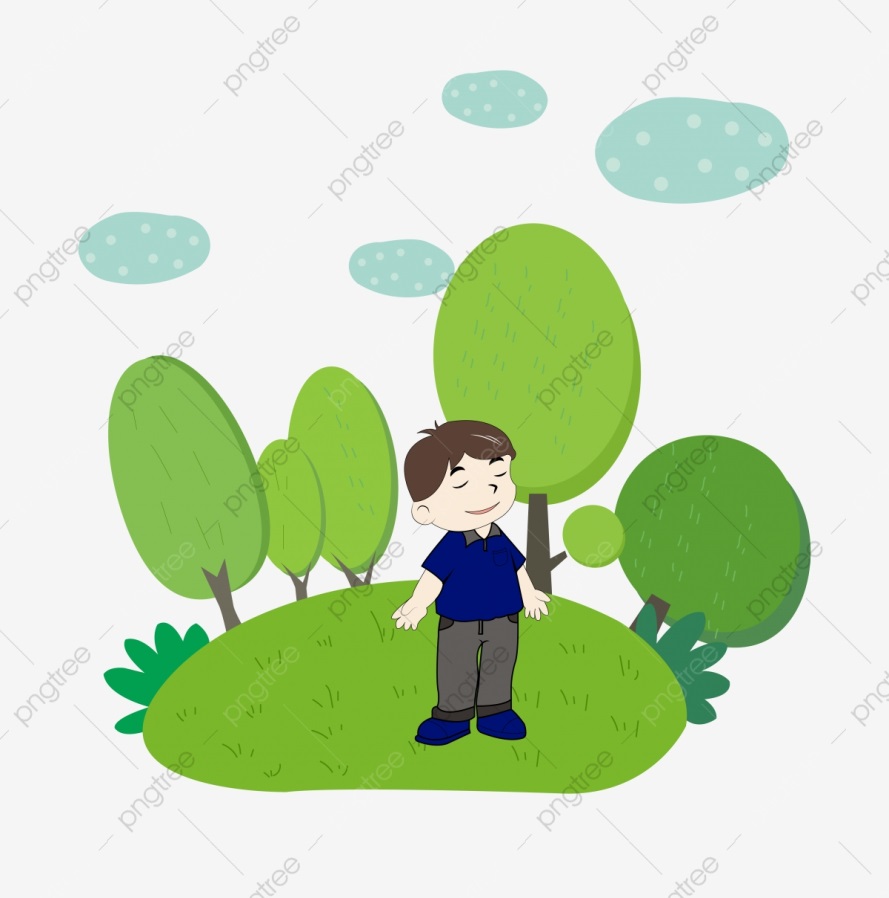 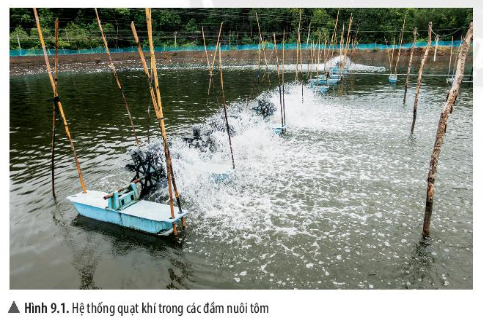 3. Tại sao ở đám nuôi tôm thường lắp đặt hệ thống quạt khí ?
2. Thường xuyên hít khí oxygen trong không khí, em có cảm nhận được màu, mùi, vị của oxygen không?
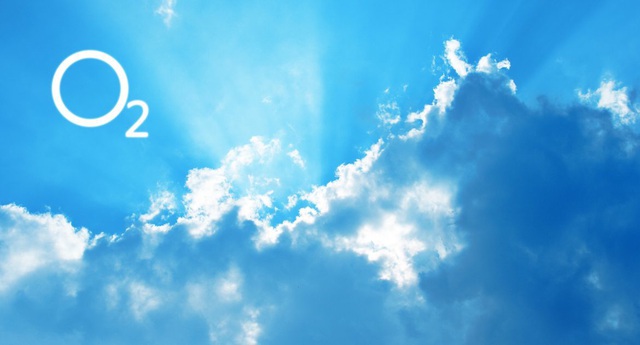 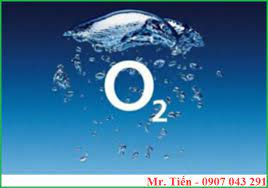 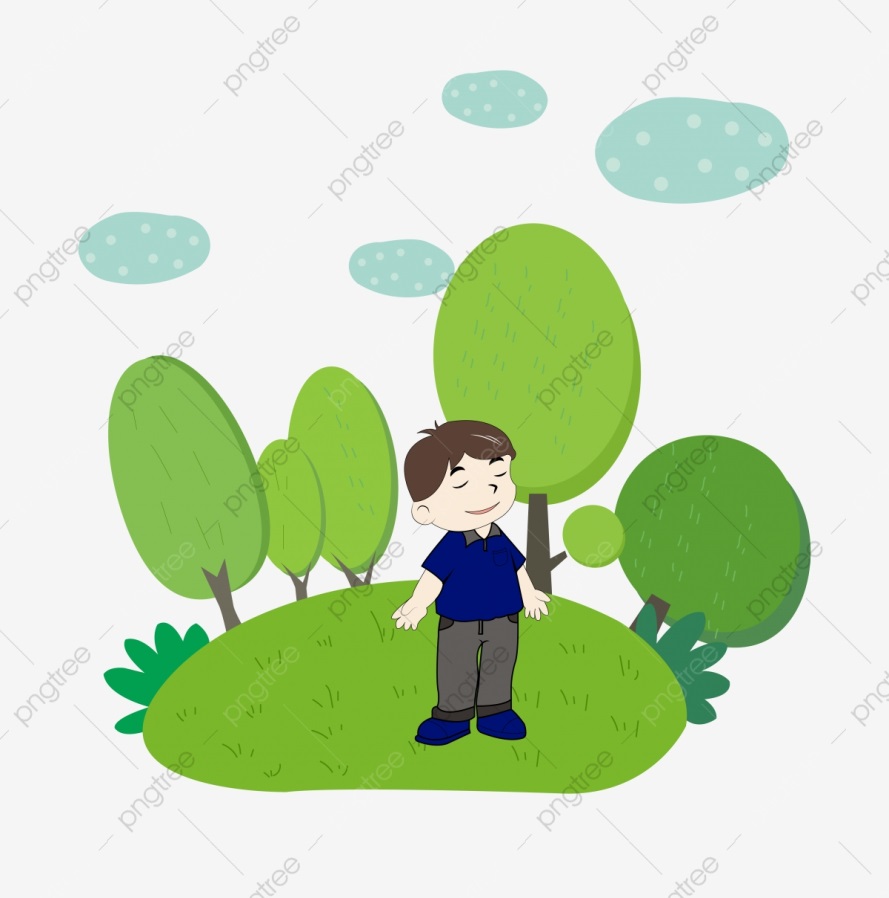 2. Thường xuyên hít khí oxygen trong không khí, em có cảm nhận được màu, mùi, vị của oxygen không?
Không cảm nhận được màu, mùi, vị của oxygen
1. Em hãy cho biết khí oxygen tồn tại ở đâu?
                  Trong không khí, trong nước
2.Thường xuyên hít khí oxygen trong không khí, em có cảm nhận được màu, mùi, vị của oxi không?
                  Không cảm nhận được màu, mùi, vị của oxygen
3. Tại sao ở đám nuôi tôm thường lắp đặt hệ thống quạt khí ?
      Do oxygen ít tan trong nước và việc nuôi tôm, cá số lượng lớn làm cho lượng oxygen trong ao đầm nuôi rất ít. 
      Chính vì vậy người ta phải dùng giải pháp quạt để sục khí liên tục vào nước giúp cho oxygen tan nhiều hơn trong nước, từ đó cá tôm có đủ oxygen để hô hấp.
Do oxygen ít tan trong nước và việc nuôi tôm, cá số lượng lớn làm cho lượng oxygen trong ao đầm nuôi rất ít. 
      Chính vì vậy người ta phải dùng giải pháp quạt để sục khí liên tục vào nước giúp cho oxygen tan nhiều hơn trong nước, từ đó cá tôm có đủ oxygen để hô hấp.
3. Tại sao ở đám nuôi tôm thường lắp đặt hệ thống quạt khí ?
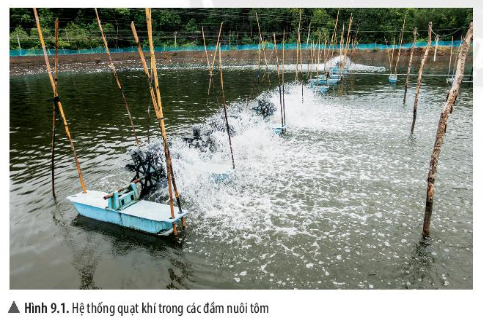 oxygen
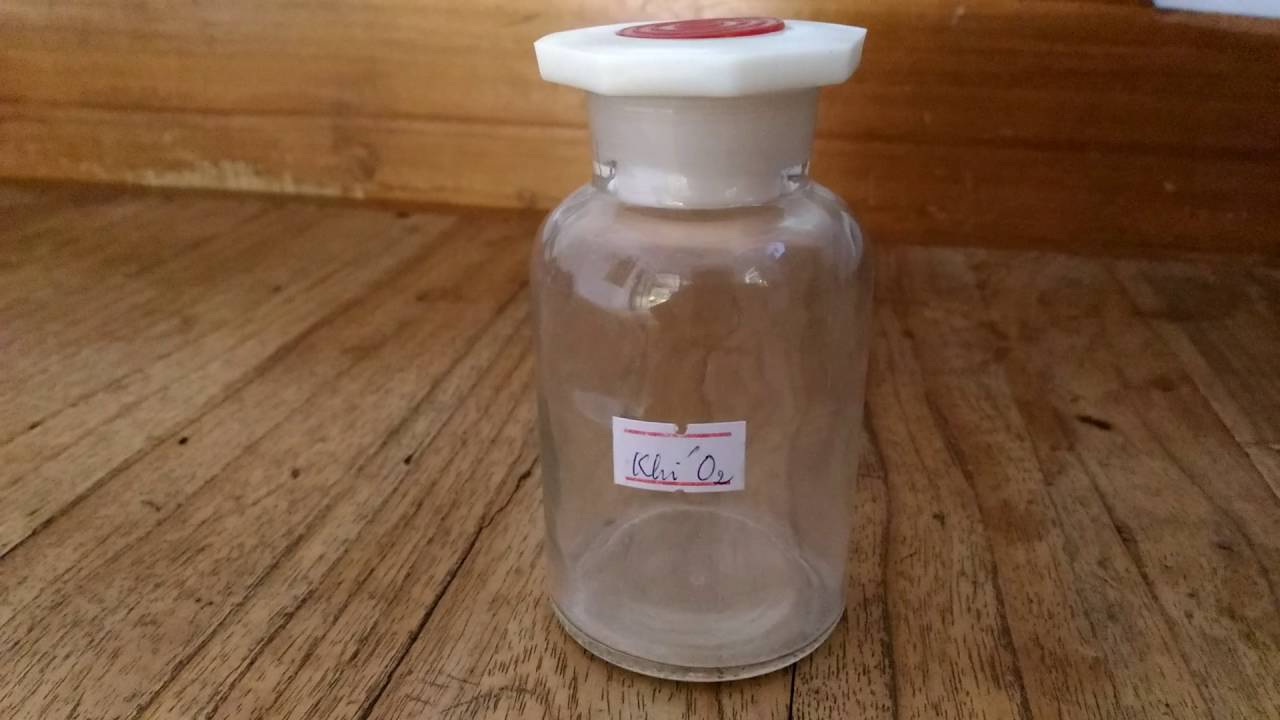 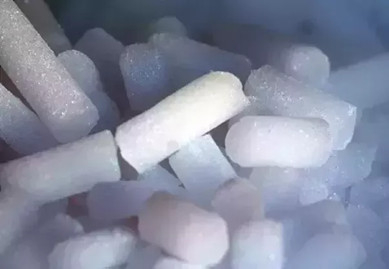 Oxygen rắn
(- 2180C)
Oxygen 
ở điều kiện thường
Oxygen lỏng
(-1830C)
1. Một số tính chất của Oxygen
Oxygen là chất khí, không màu, không mùi, không vị, nặng hơn không khí, tan ít trong nước (1 lít nước ở 20oC,1 atm hòa tan được 31 ml khí oxi)
Hoạt động NHÓM
 hoàn thành phiếu học tập số 2
PHIẾU HỌC TẬP SỐ 2
NHÓM:……..
1. Con người có thể ngừng hoạt động hô hấp không ? Vì sao ?
……………………………………………………………
2. Em hãy tìm hiểu và cho biết bệnh nhân nào phải sử dụng bình khí oxygen để thở ?
…………………………………………………………………
3. Bình khí nén là bình tích trữ không khí được nén ở một áp suất nhất định. Tại sao thợ lặn cần sử dụng bình khí nén ?
……………………………………………………………................................................................................................................................................................................................................................................
2. Tầm quan trọng của Oxygen
Quan sát hình ảnh 
Hoàn thành phiếu học tập số 2
Thời gian: 5 phút
a. Vai trò của Oxygen với sự sống
PHIẾU HỌC TẬP SỐ 2
1. Con người có thể ngừng hoạt động hô hấp không ? Vì sao ?
2. Em hãy tìm hiểu và cho biết bệnh nhân nào phải sử dụng bình khí oxygen để thở ?
3. Bình khí nén là bình tích trữ không khí được nén ở một áp suất nhất định. Tại sao thợ lặn cần sử dụng bình khí nén ?
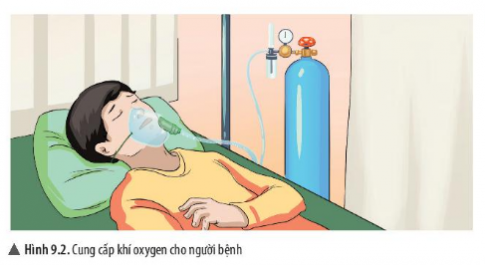 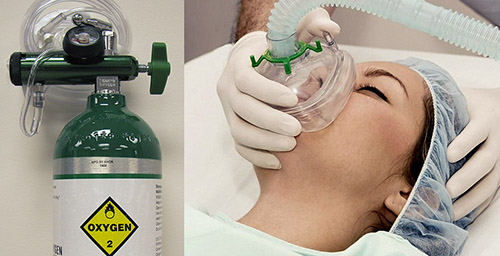 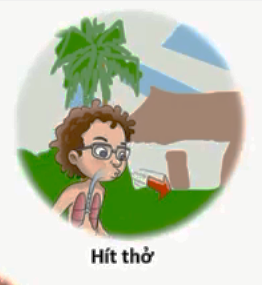 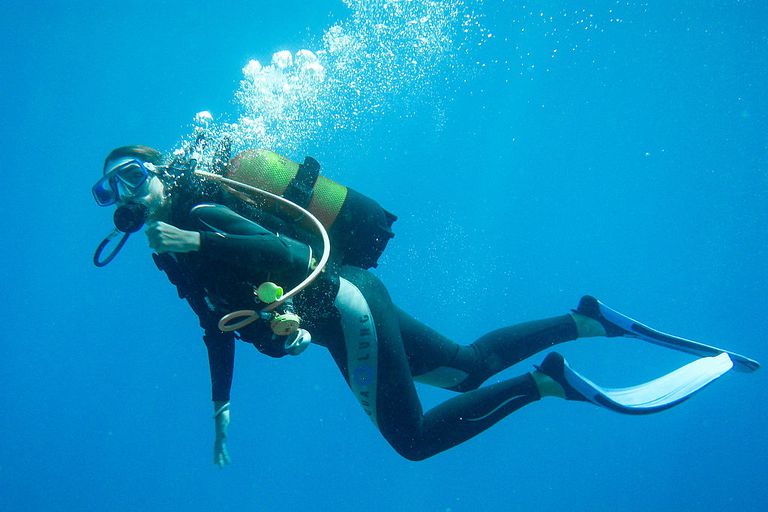 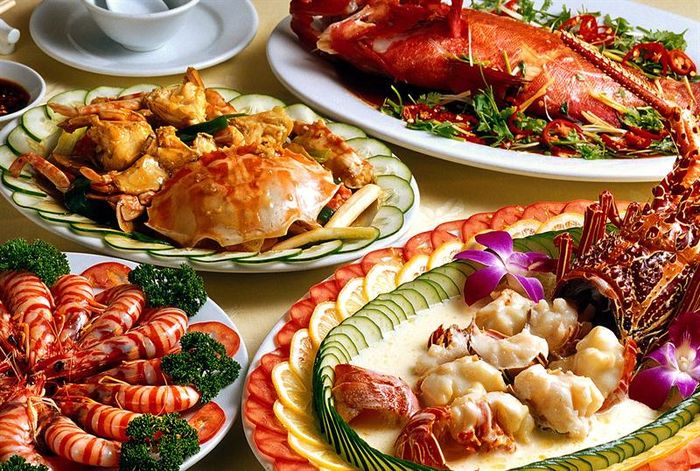 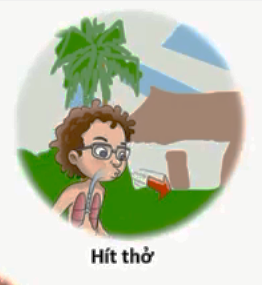 Người ta có thể nhịn ăn, nhịn uống nhiều ngày nhưng nhịn thở thì không thể kéo dài trong vài phút
PHIẾU HỌC TẬP SỐ 2
1. Con người có thể ngừng hoạt động hô hấp không ? Vì sao ?
Con người không thể ngừng hoạt động hô hấp. Vì cơ thể người cần có oxygen để duy trì mọi hoạt động của tế bào.
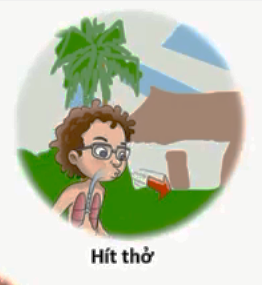 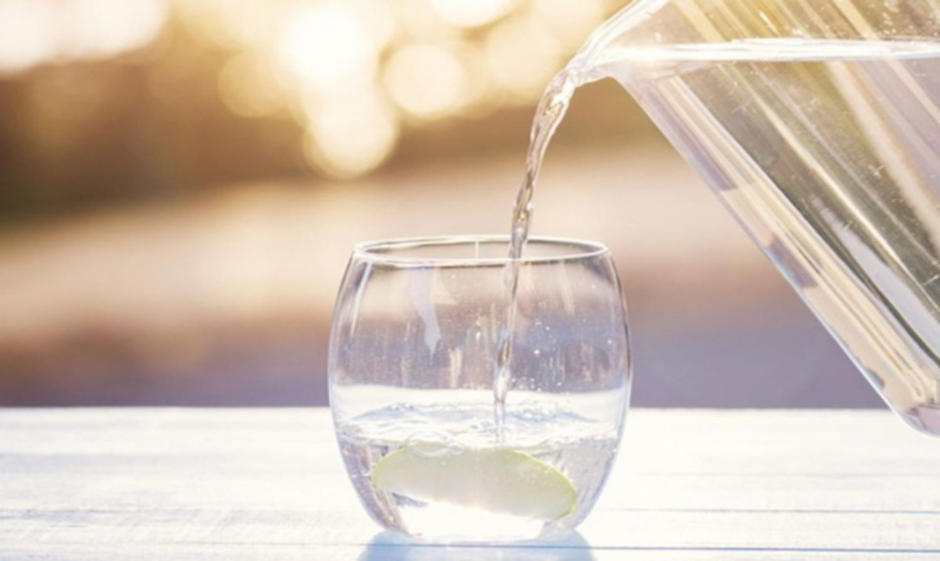 Oxygen có vai trò rất quan trọng đối với sự sống, cơ thể thiếu oxygen là nguyên nhân của nhiều bệnh
Nếu não không được cung cấp oxygen thì sau 4-5 phút đã bắt đầu bị tổn thương
Sau 9-10 phút sẽ bị tổn thương không phục hồi
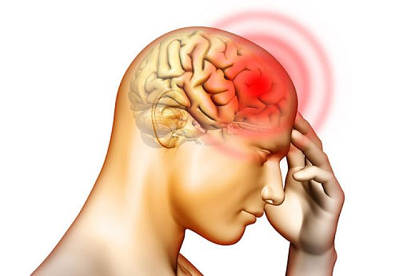 Da thiếu oxygen
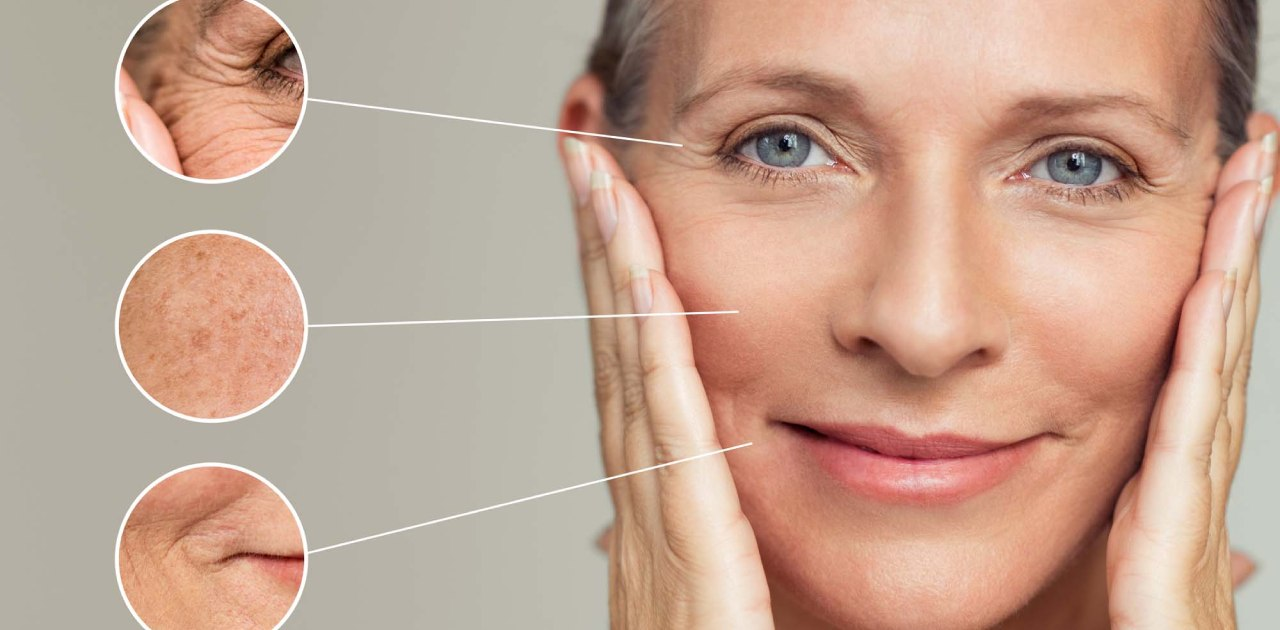 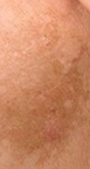 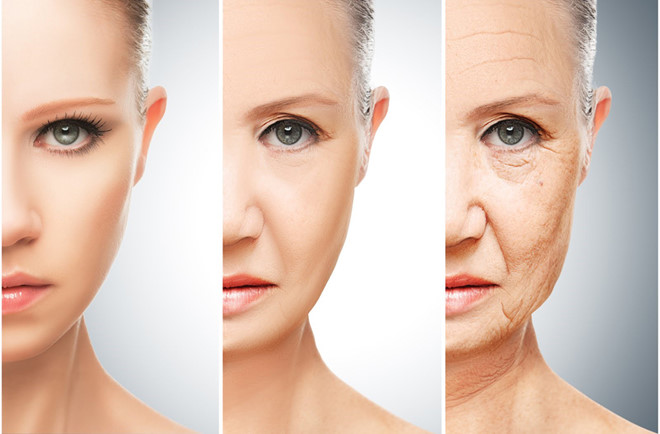 Mất cân bằng của sự bài tiết chất nhờn và trở nên xám xỉn,dễ nổi mụn.
Bị lão hóa, sạm, khô, độ đàn hồi kém
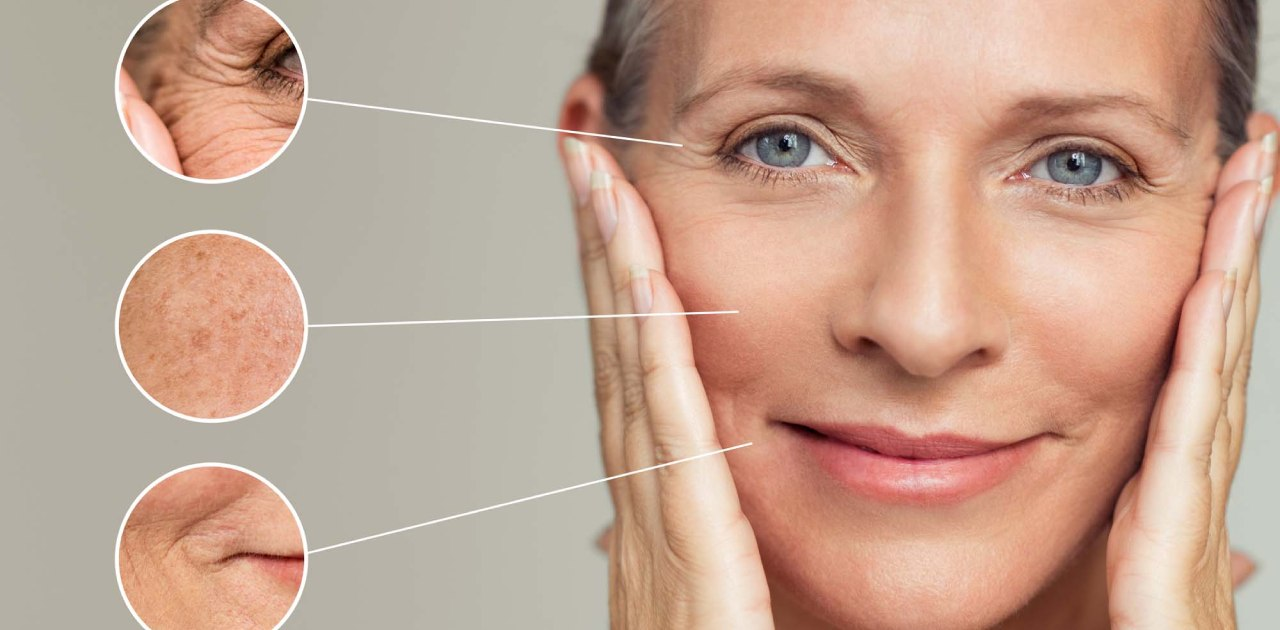 Hình thành các nếp nhăn
Não thiếu oxygen
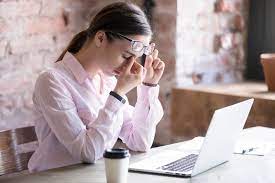 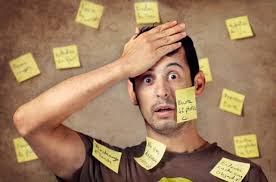 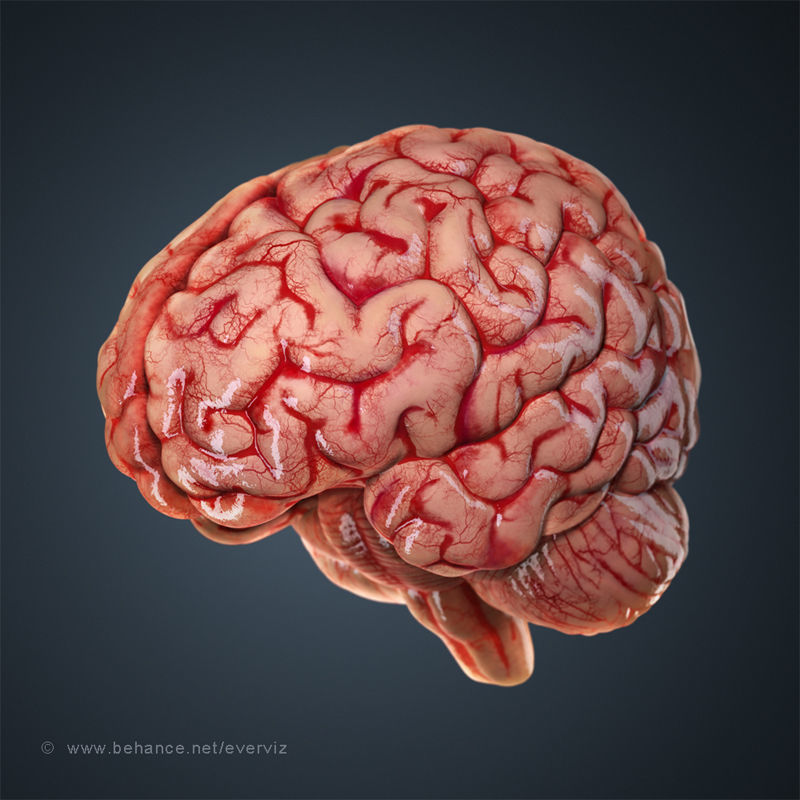 Trí nhớ suy giảm
Mỏi mắt
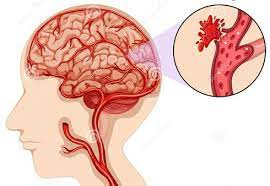 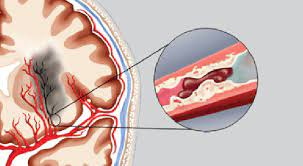 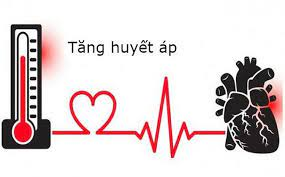 Tắc nghẽn mạch máu
Cao huyết áp
Xung huyết não
Sơ vữa mạch máu
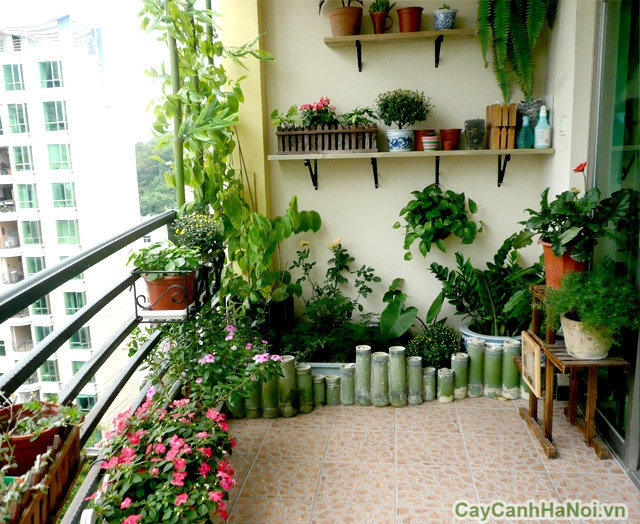 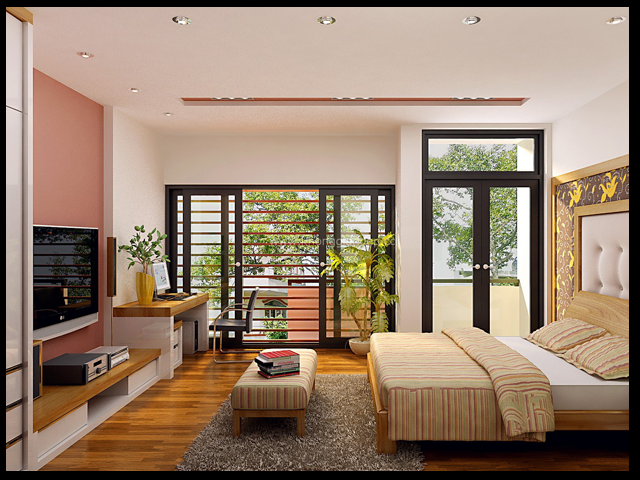 Để cung cấp đủ oxygen cho cơ thể cần phải làm gì ?
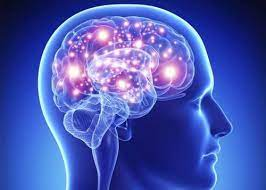 Có nhiều cây xanh là biện pháp cung cấp oxygen tự nhiên và hữu ích
Tạo môi trường sống, 
làm việc, nghỉ ngơi
 thông thoáng
Tập thể dục thể thao thường xuyên…..
Để cơ thể khỏe mạnh , làm việc có năng suất luôn luôn cần đảm bảo đủ nhu cầu oxygen cho cơ thể
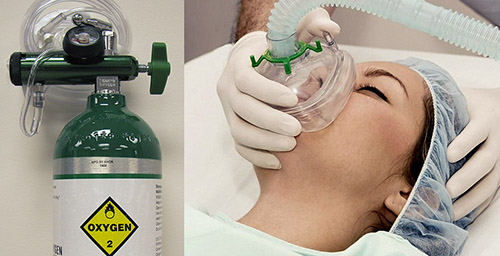 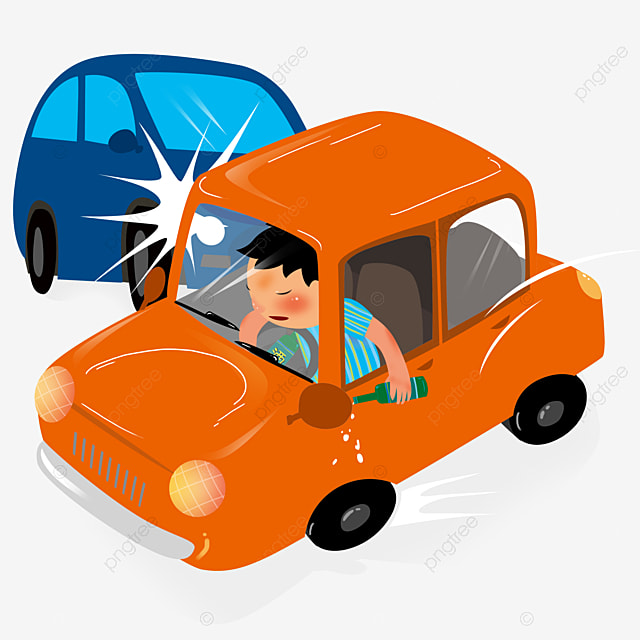 Nếu trong trường hợp bị tai nạn ,cơ thể không tự hít thở để cung cấp oxygen con người thường làm cách nào để duy trì sự sống ?
Sử dụng bình chứa khí oxygen
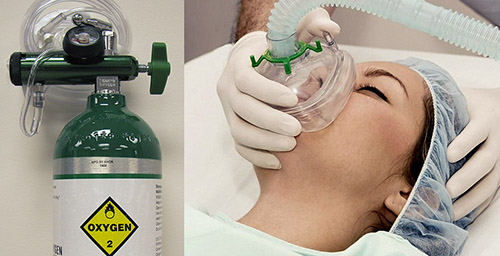 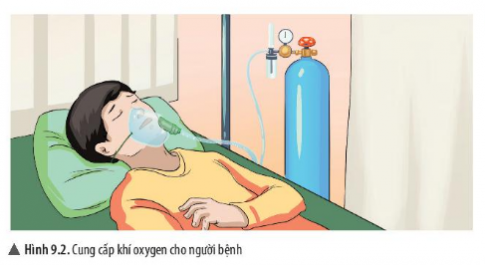 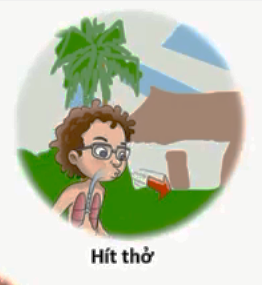 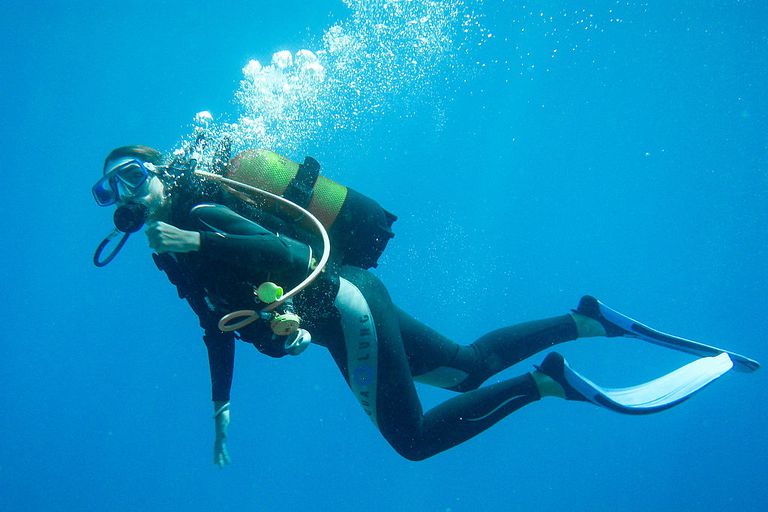 2. Em hãy tìm hiểu và cho biết bệnh nhân nào phải sử dụng bình khí oxygen để thở ?
Khí oxygen trong bình khí sẽ có tác dụng hỗ trợ cho những bệnh nhân mắc các triệu chứng như suy hô hấp, ngạt thở, bệnh tim, chứng rối loạn thở.
Ngoài ra, trong y tế, các bác sĩ sẽ cho bệnh nhân thở oxygen khi ngộ độc carbon monoxide, đặc biệt khi cần gây mê bệnh nhân để thực hiện phẫu thuật.
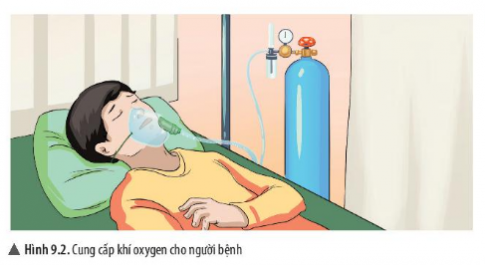 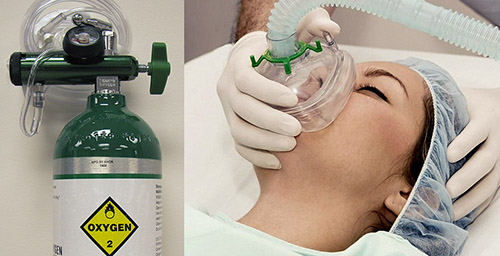 Khí oxi cần thiết cho bệnh nhân nhiễm covid 19 (đang trong tình trạng ngày càng phức tạp) từ đó giáo dục HSý thức phòng chống dịch covid
3. Bình khí nén là bình tích trữ không khí được nén ở một áp suất nhất định. Tại sao thợ lặn cần sử dụng bình khí nén ?
Vì con người không thể lọc oxygen ở dưới nước để hô hấp và không thể nhịn thở trong một thời gian quá lâu dưới nước. 
Nên thợ lặn cần dùng bình nén để cung cấp oxygen cho thợ lặn hô hấp trong môi trường thiếu không khí.
Hoạt động NHÓM
 hoàn thành phiếu học tập số 2
PHIẾU HỌC TẬP SỐ 2
Con người có thể ngừng hoạt động hô hấp không ? Vì sao ?
      Người ta có thể nhịn ăn, nhịn uống nhiều ngày nhưng nhịn thở thì không thể kéo dài trong vài phút
2. Em hãy tìm hiểu và cho biết bệnh nhân nào phải sử dụng bình khí oxygen để thở ?
     Khí oxygen trong bình khí sẽ có tác dụng hỗ trợ cho những bệnh nhân mắc các triệu chứng như suy hô hấp, ngạt thở, bệnh tim, chứng rối loạn thở. 
3. Bình khí nén là bình tích trữ không khí được nén ở một áp suất nhất định. Tại sao thợ lặn cần sử dụng bình khí nén ? 
    Vì con người không thể lọc oxygen ở dưới nước để hô hấp và không thể nhịn thở trong một thời gian quá lâu dưới nước. 
Nên thợ lặn cần dùng bình nén để cung cấp oxygen cho thợ lặn hô hấp trong môi trường thiếu không khí.
b. Vai trò của Oxygen đối với sự cháy và quá trình đốt cháy nhiên liệu
Thí nghiệm: Oxygen duy trì sự cháy
Dụng cụ:
Bình chứa khí oxygen
Đèn cồn
Que đóm
- Hiện tượng: que đóm cháy bùng lên
-Giải thích: Oxygen duy trì sự cháy. Tàn đóm cháy bùng lên do trong ống nghiệm giàu oxygen. Đến khi hết oxygen trong ống nghiệm, que đóm bị tắt.
Cách tiến hành
- Đưa que đóm còn tàn đỏ vào bình chứa khí oxygen.
 - Quan sát hiện tượng và giải thích
Khí Oxygen không chỉ có vai trò quan trọng với sự sống mà còn quan trọng trong sự cháy.Oxygen cần cho quá trình đốt cháy nhiện liệu
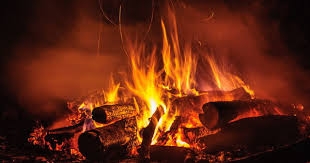 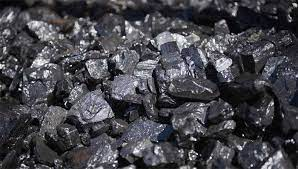 Than đá
Củi
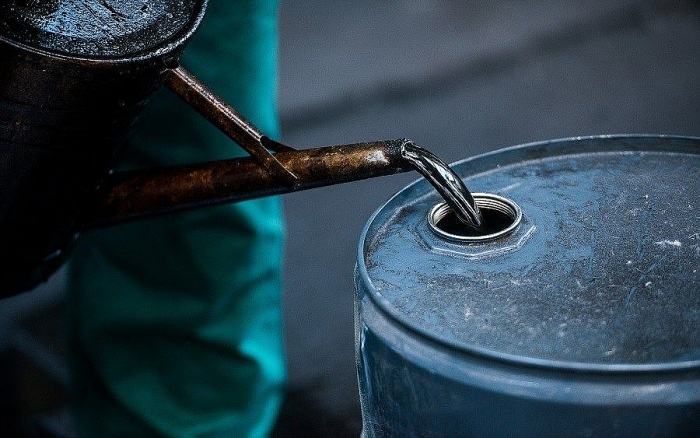 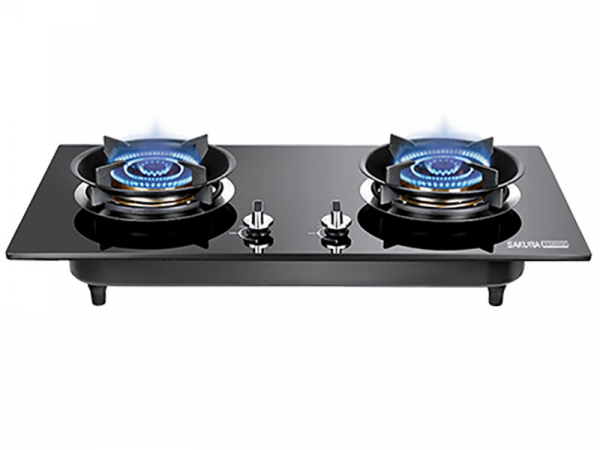 Dầu mỏ
Khí gas
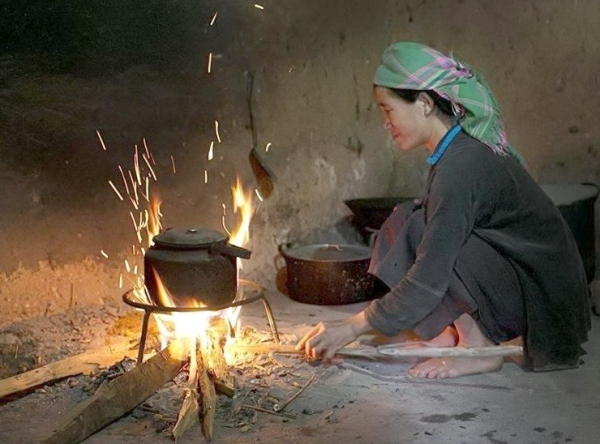 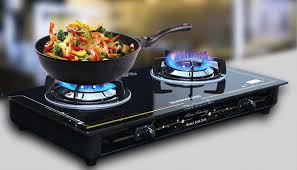 Sử dụng củi, gas để đun nấu
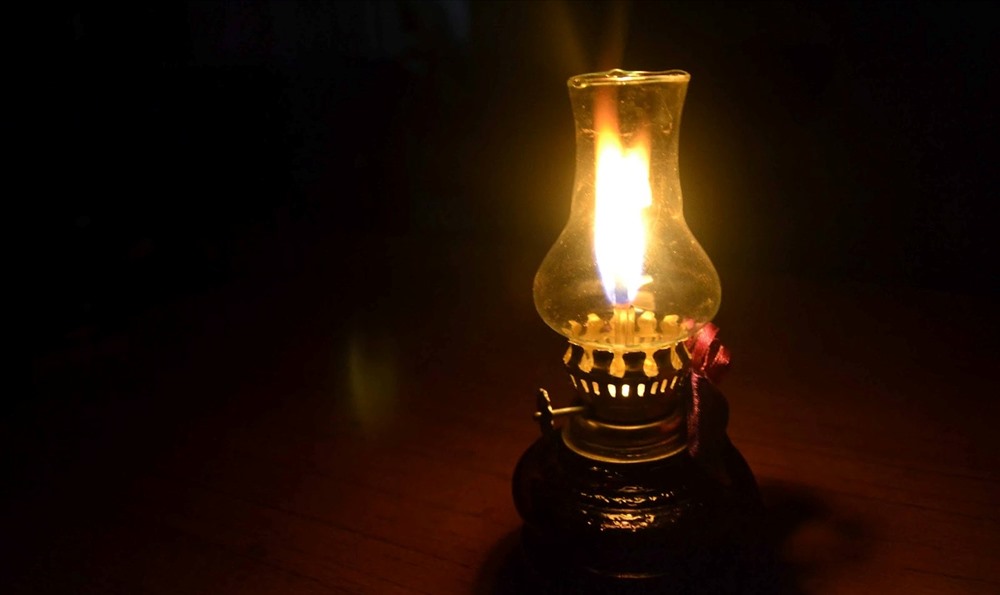 Đốt dầu để thắp sáng
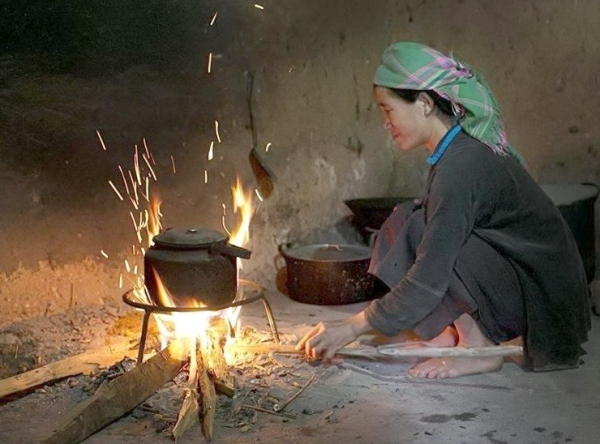 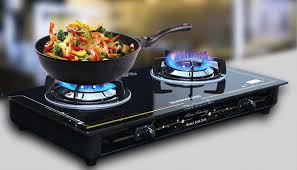 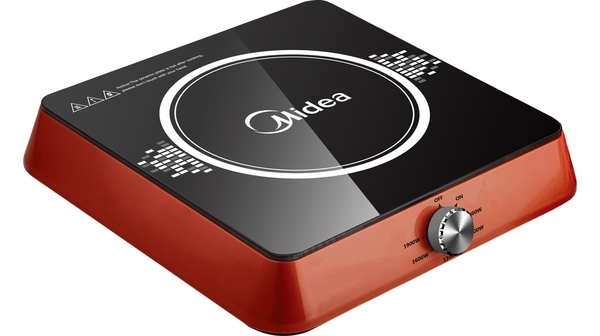 Than tổ ong, củi, gas, ... những nhiên liệu này cần phải cung cấp oxygen (không khí) mới cháy được.
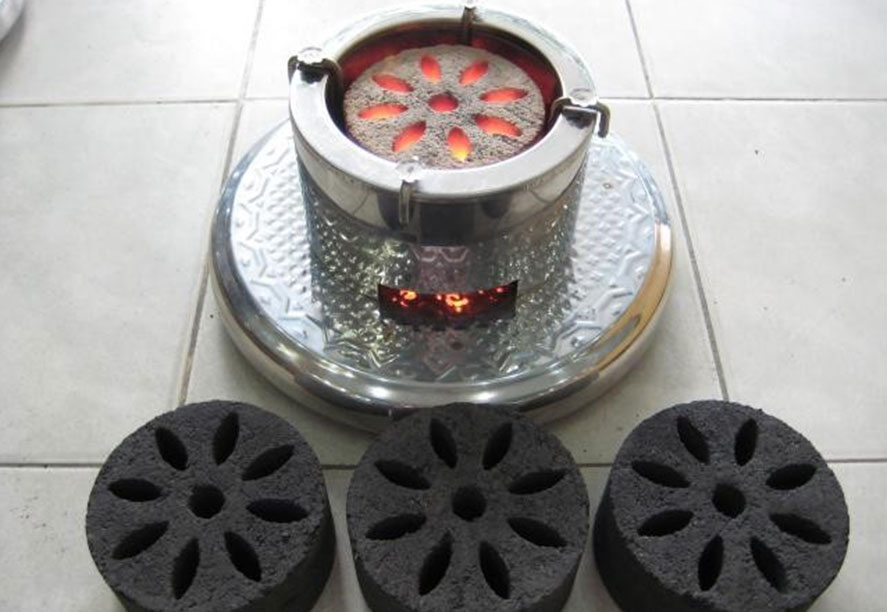 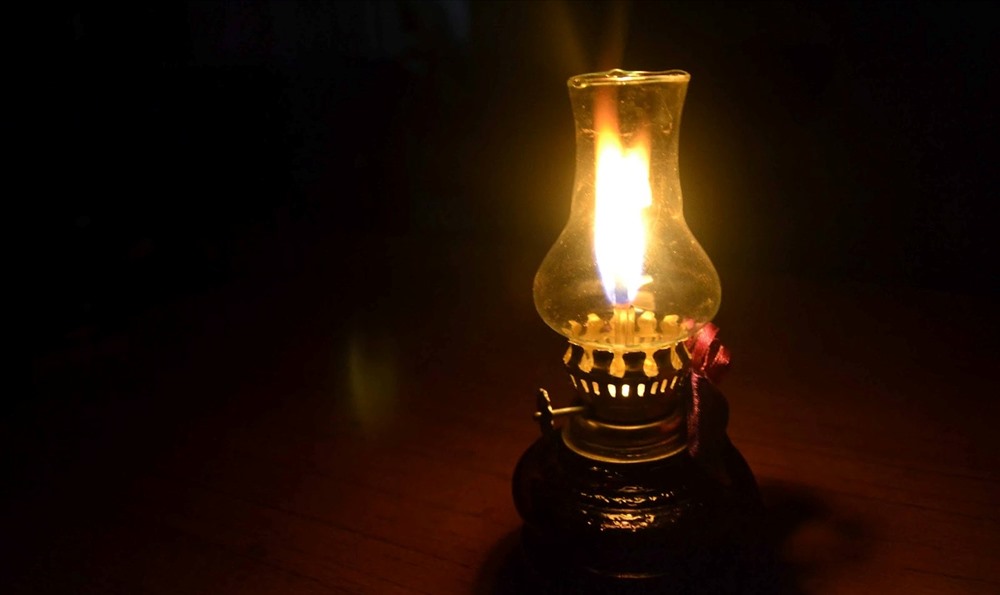 Nếu dùng bếp điện hoặc bếp từ thì không cần cung cấp oxygen.
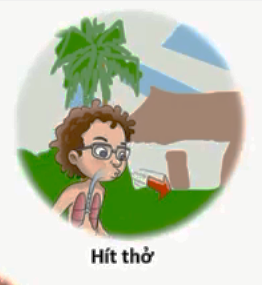 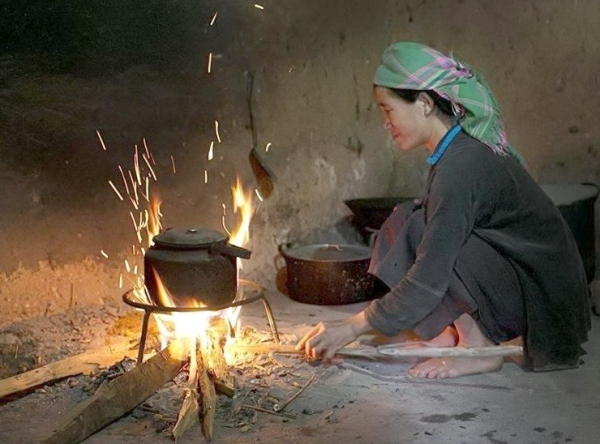 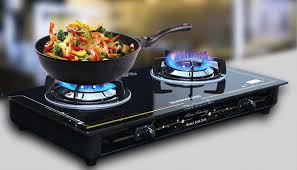 Tầm quan trọng của oxygen ?
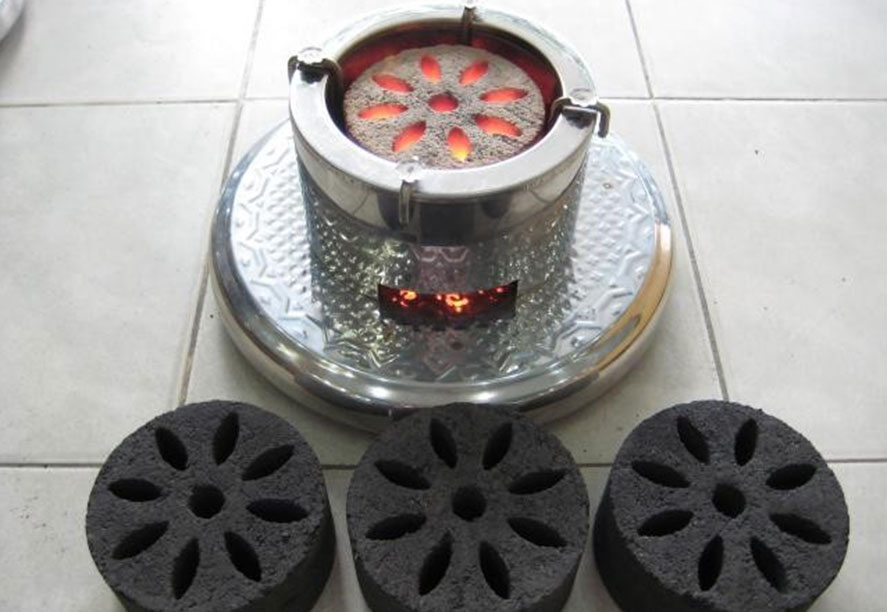 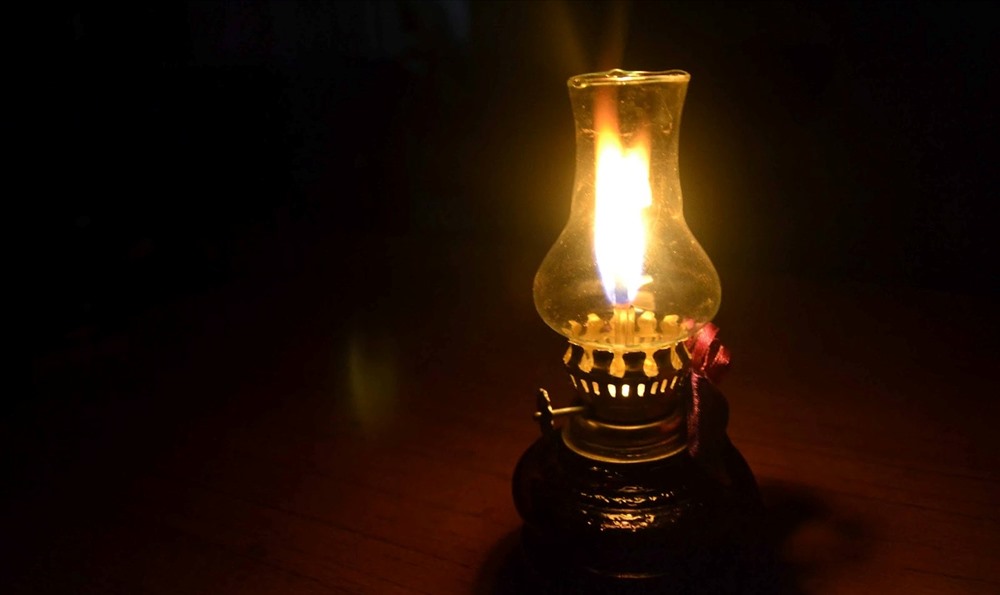 Oxygen duy trì sự sống và sự cháy
Chú ý
Điều kiện cần để cho sự cháy xảy ra
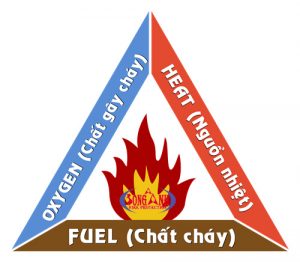 Chất phải nóng đến nhiệt độ cháy
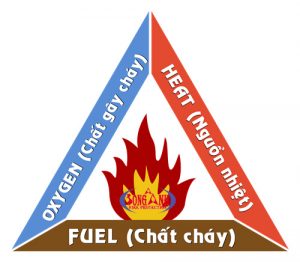 Phải tiếp xúc 
và có đủ oxygen cho sự cháy
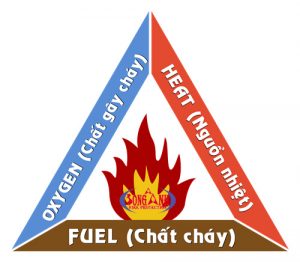 Muốn dập tắt sự cháy cần thực hiện một hoặc cả hai biện pháp sau đây
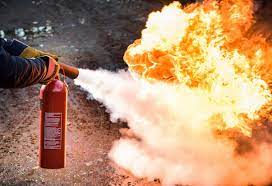 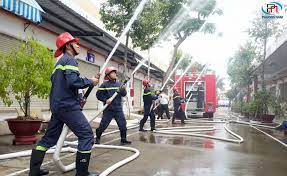 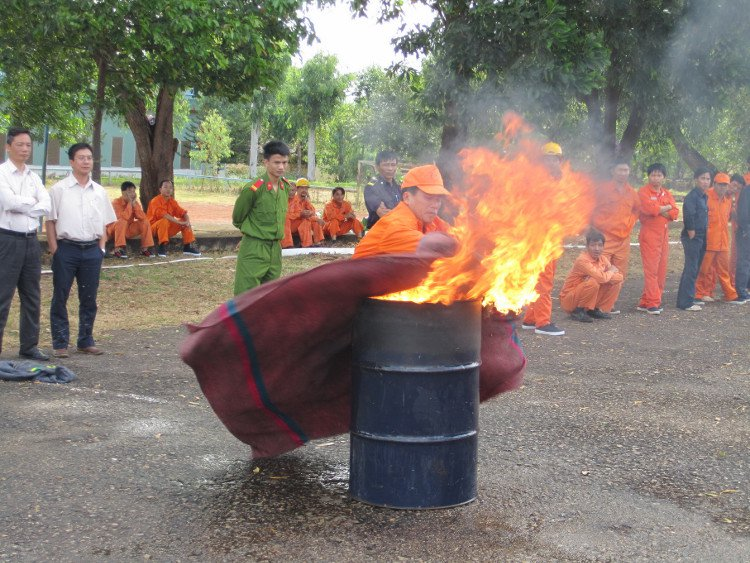 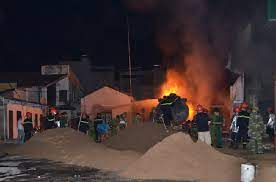 Hạ nhiệt độ của chất cháy xuống dưới nhiệt độ cháy
Cách li chất cháy với oxygen
Em hãy lấy ví dụ chứng tỏ oxygen duy trì sự sống và sự cháy
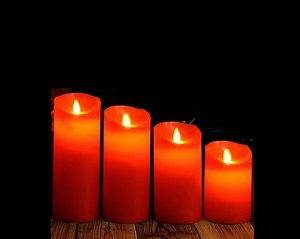 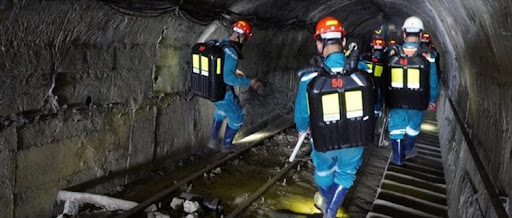 Công nhân làm việc trong các đường hầm phải đeo bình dưỡng khí (chứa oxygen)
Nến cháy được là do trong
không khí có oxyen
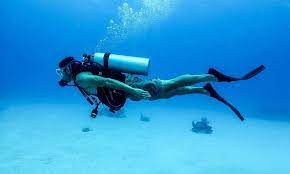 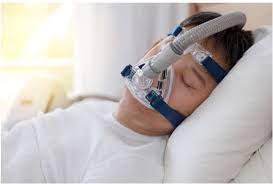 Oxygen dùng cho bệnh nhân bị khó thở
Thợ lặn dùng khí oxi để thở.
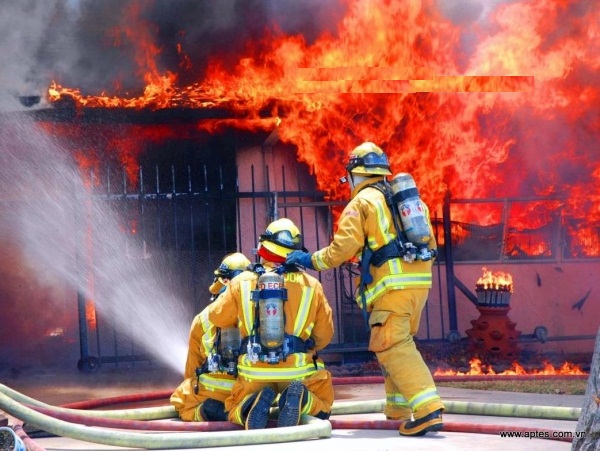 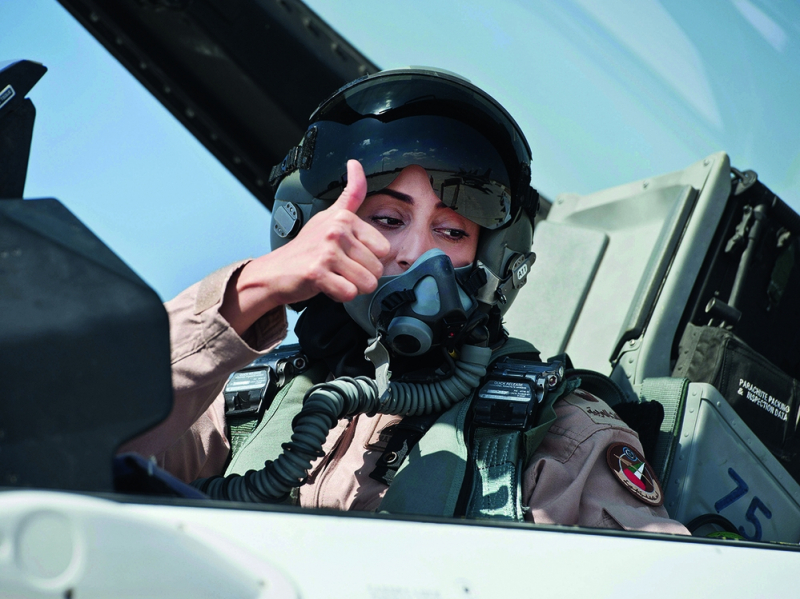 Lính cứu hỏa dùng bình dưỡng khí (chứa khí oxi) khi làm trong môi trường nhiễm khói và khí độc.
Phi công bay cao dùng oxygen nén để thở.
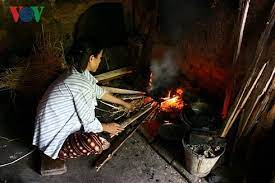 Một số hộ gia đình sử dụng bếp củi để đun nấu hằng ngày. Khi lửa sắp tàn, người ta thêm củi và thổi hoặc quạt vào bếp thì ngọn lửa cháy bùng lên.
 Em hãy giải thích cách làm đó.
[Speaker Notes: - Thêm củi tức là thêm nhiên liệu, thổi hoặc quạt là tăng hàm lượng khí oxygen để duy trì sự cháy.]
BÀI 9. OXYGEN
1. Một số tính chất của Oxygen
Oxygen là chất khí, không màu, không mùi, không vị, nặng hơn không khí, tan ít trong nước (1 lít nước ở 20oC, 1 atm hòa tan được 31 ml khí oxi)
2. Tầm quan trọng của Oxygen
Oxygen duy trì sự sống và sự cháy
Củng cố
Câu 1<NB> Khí Oxygen có ở đâu ?
A. Môi trường trên cạn.
B. Môi trường trong nước.
C. Môi trường trong đất.
D. Cả 3 môi trường trên.
Củng cố
Câu 2<NB> Chọn phát biểu đúng:
A. Oxygen là chất khí, tan ít trong nước và nặng hơn không khí.
B. Oxygen là chất khí, tan vô hạn trong nước và nặng hơn không khí.
C. Oxygen là chất khí, tan ít trong nước và nhẹ hơn không khí.
D. Oxygen là chất khí, tan vô hạn trong nước và nhẹ hơn không khí.
Củng cố
Câu 3<VD> Bạn An tiến hành 1 thí nghiệm bắt 2 con châu chấu có kích cỡ bằng nhau cho vào 2 bình đựng thủy tinh. Đậy kín bình 1 bằng nút cao su, còn bình 2 bọc lại bằng miếng vải màn. Các em hãy dự đoán kết quả xảy ra của 2 con châu chấu ở 2 bình?
A. Con châu chấu bình 1 chết, bình 2 sống.
B. Cả hai con châu chấu đều chết.
C. Cả hai con châu chấu đều sống.
D. Con châu chấu bình 1 sống, bình 2 chết.
Củng cố
Câu 4<VDC> Khi một can xăng bất cẩn bốc cháy, chọn giải pháp chữa cháy nào dưới đây phù hợp nhất ?
A. Phun nước
B. Dùng cát đổ trùm lên.
C. Dùng bình chữa cháy gia đình để phun vào
D. Dùng chiếc chăn khô đắp lên.
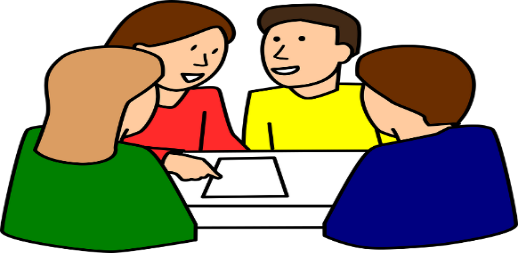 Thời gian: 3 phút
Yêu cầu: HS nghiên cứu thông tin SGK hoàn thành bài tập  sau
Điền từ thích hợp vào chỗ trống:
Ở điều kiện thường oxygen có trạng thái……….; ...........màu, ……..mùi, …….vị, nặng hơn…….. ………….trong nước.
khí
không
Không khí
không
không
ít tan
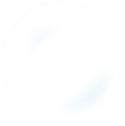 Tôi là ai ?
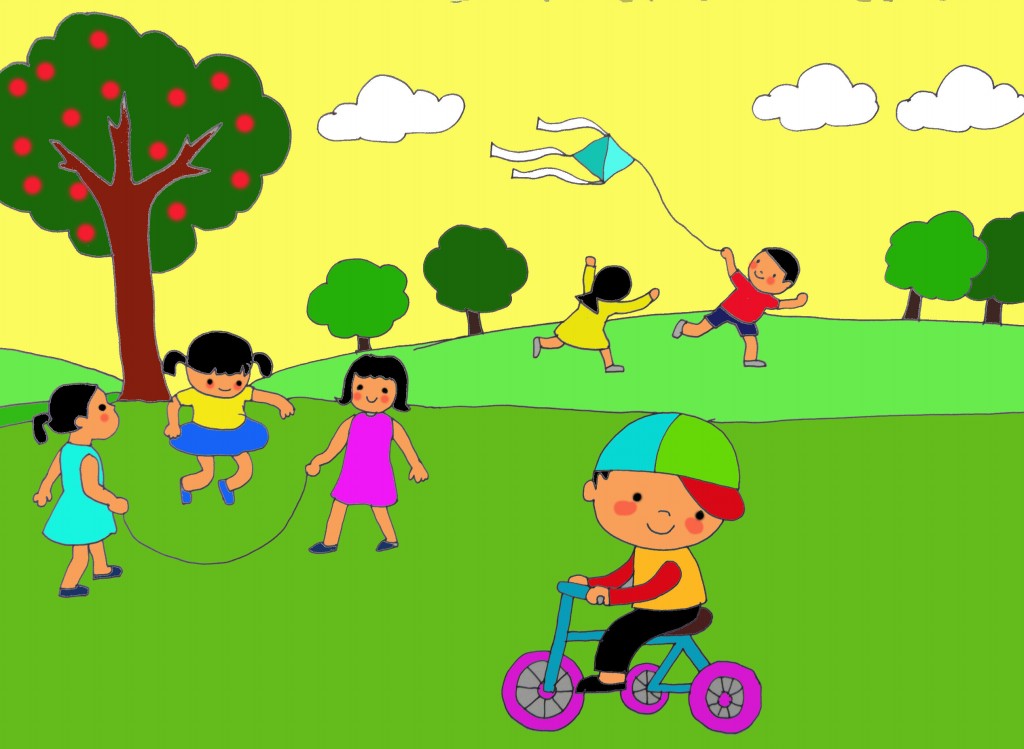 1
2
3
4
Mọi sinh vật sống đều cần đến tôi
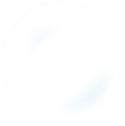 Tôi là ai ?
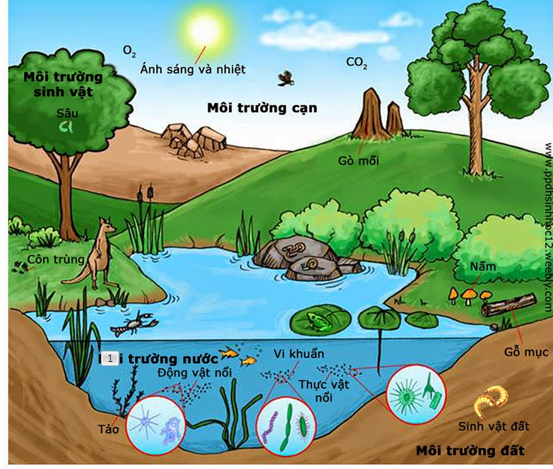 2
Tôi có mặt ở khắp mọi nơi trên trái đất.
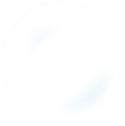 Tôi là ai ?
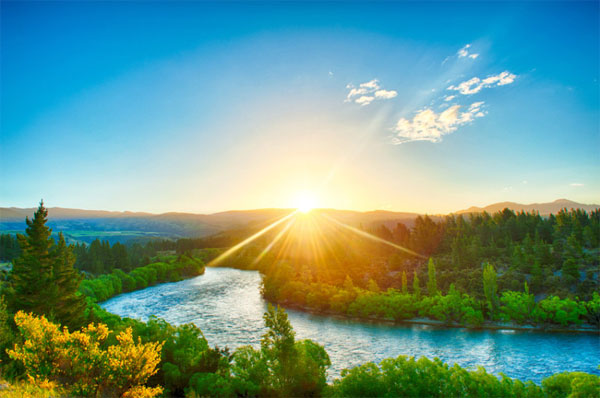 3
Tôi là một thành phần của không khí.
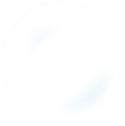 Tôi là ai ?
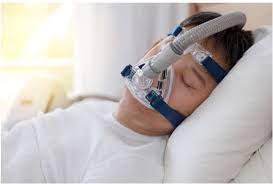 4
Các bệnh nhân khó thở không thể thiếu tôi.